TRƯỜNG TIỂU HỌC ÁI MỘ A
Bài giảng điện tử Tự nhiên và Xã hội lớp 1
Tên bài:Gia đình em (tiết 3)
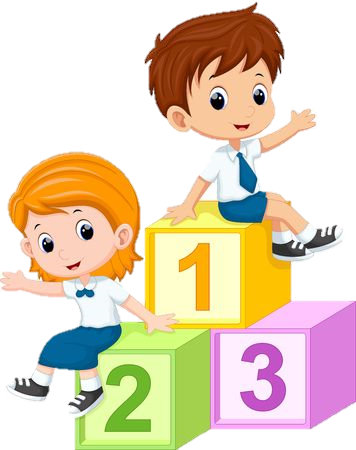 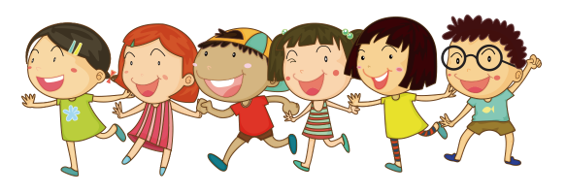 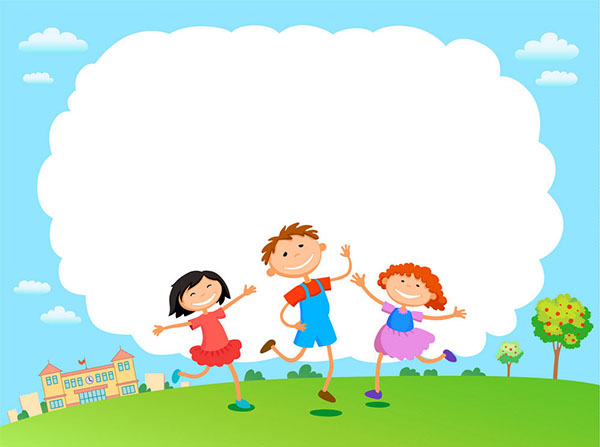 CHÀO MỪNG CÁC CON 
ĐẾN VỚI TIẾT TỰ NHIÊN VÀ XÃ HỘI LỚP 1
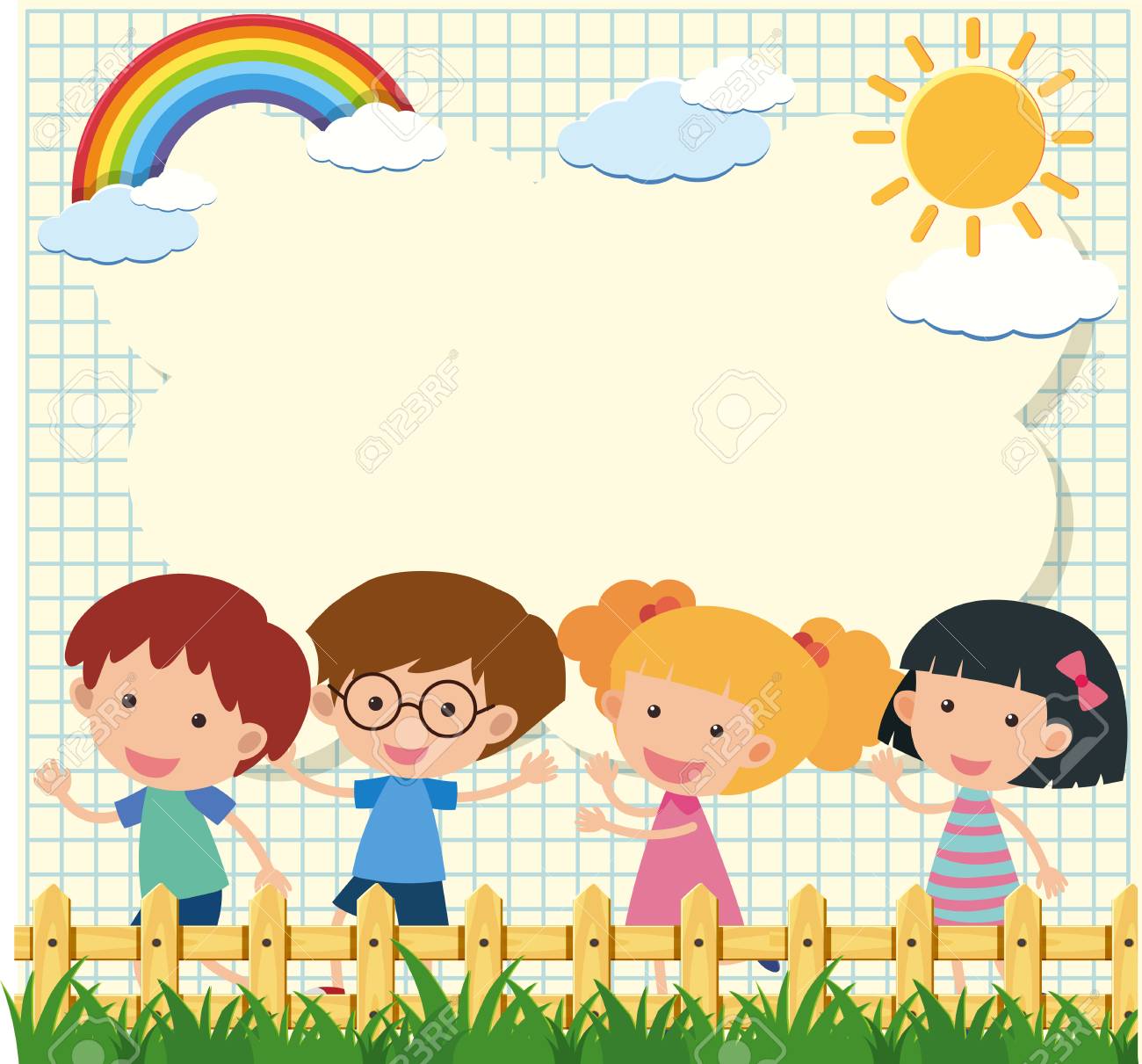 Gia đình em (tiết 3)
Bài 1
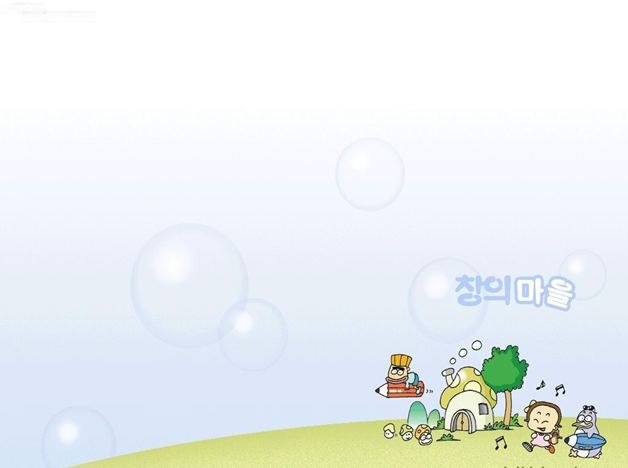 Quan sát tranh và nhận xét:
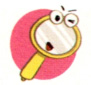 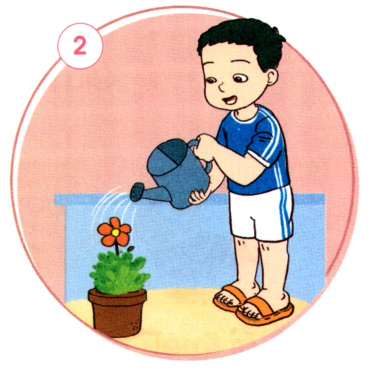 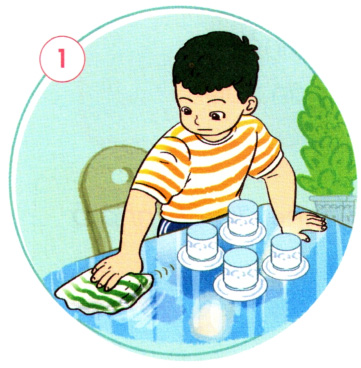 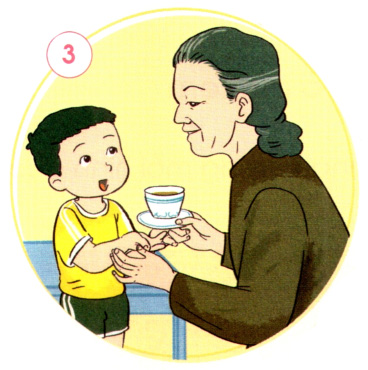 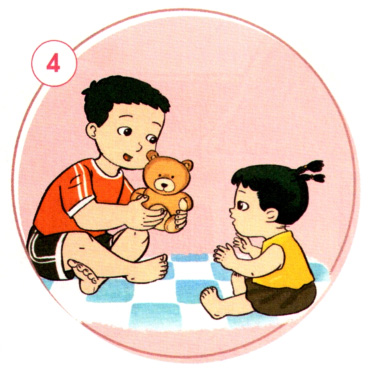 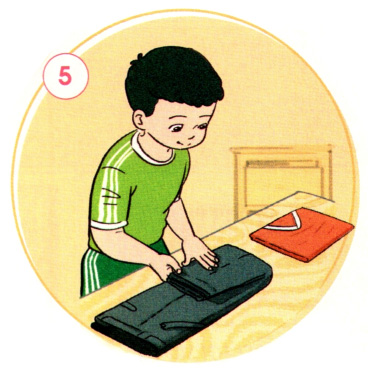 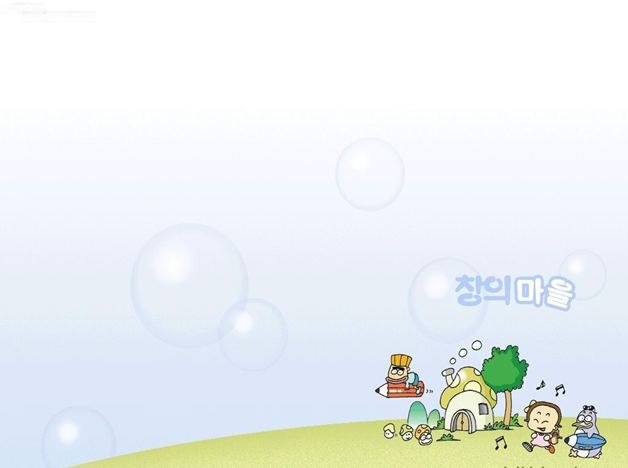 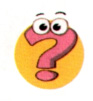 - Khi ở nhà bạn An làm những công việc gì?
- Bạn An có vui vẻ khi tham gia làm việc nhà không?
+ Khi ở nhà, bạn An làm những công việc như: lau bàn, tưới cây, gấp quần áo, chơi với em, đưa nước cho bà,...

 + Nhìn nét mặt cho thấy bạn An rất vui vẻ khi tham gia làm việc nhà.
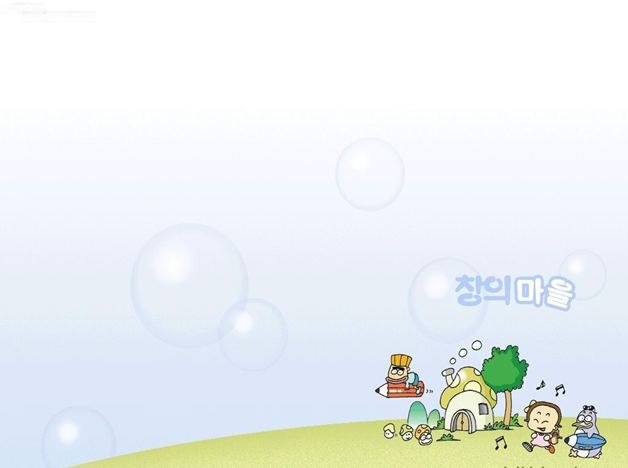 - Ở nhà bạn có thể làm công việc gì?
- Bạn cảm thấy thế nào khi làm việc nhà?
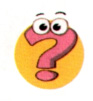 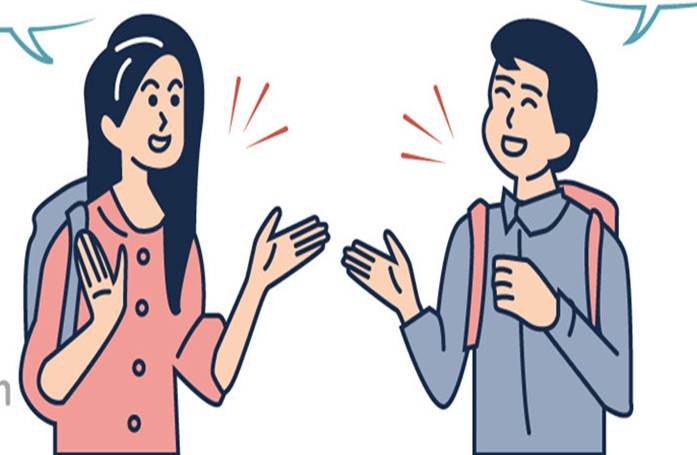 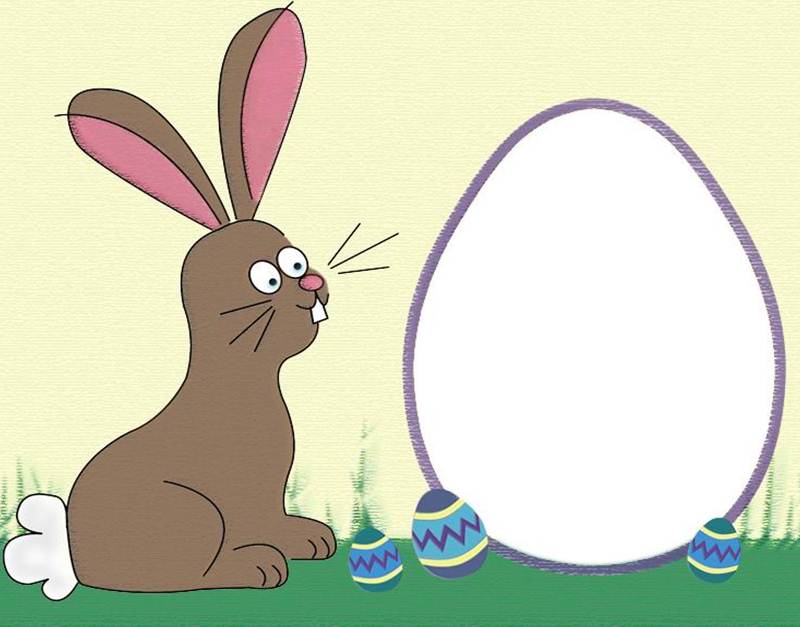 Chúng ta hãy làm việc nhà mỗi ngày nhé!
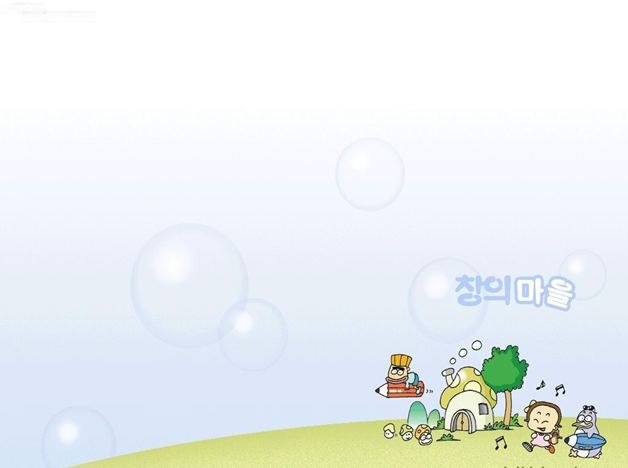 Tự đánh giá sự tham gia công việc nhà của em:
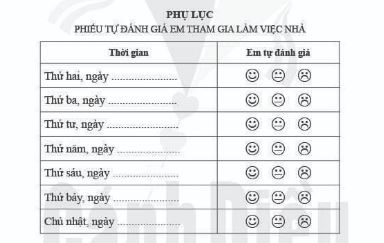 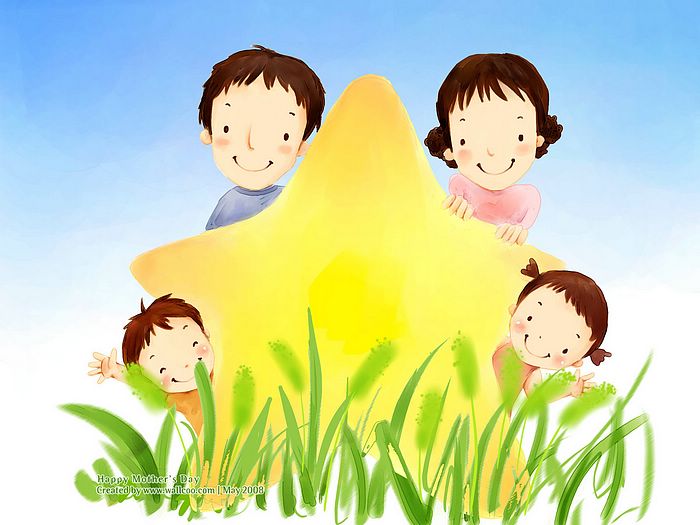 Chào các em!!